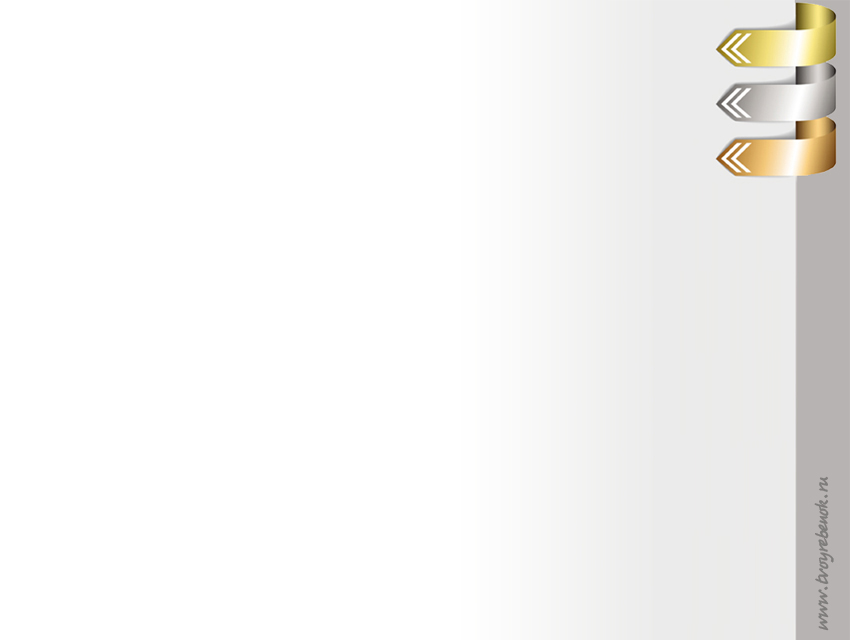 Родительское собрание - тренинг
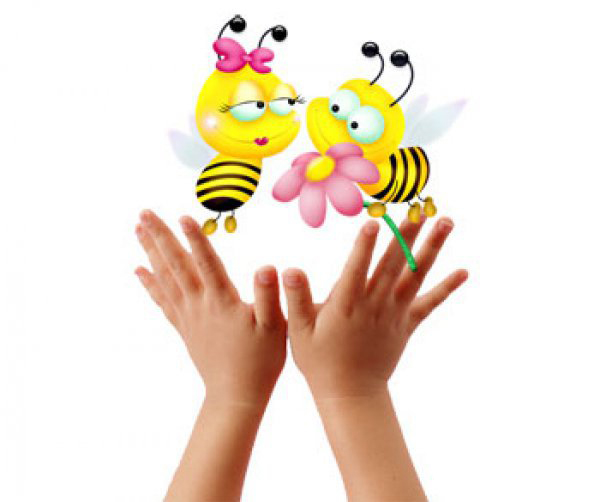 «Чтобы четко говорить – 
нужно с пальцами дружить!»
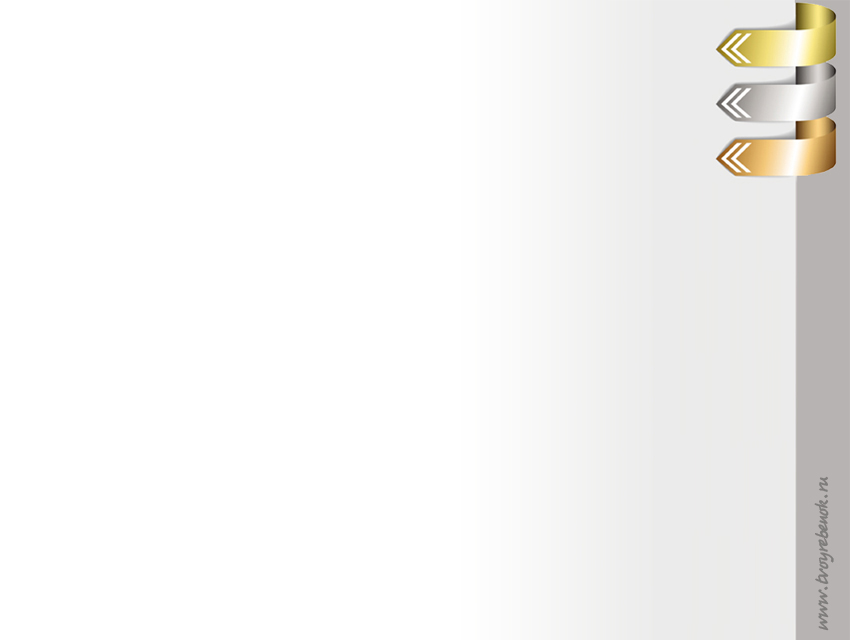 Истоки способностей и дарований 
Детей находятся на кончиках пальцев.  
В. А. Сухомлинский
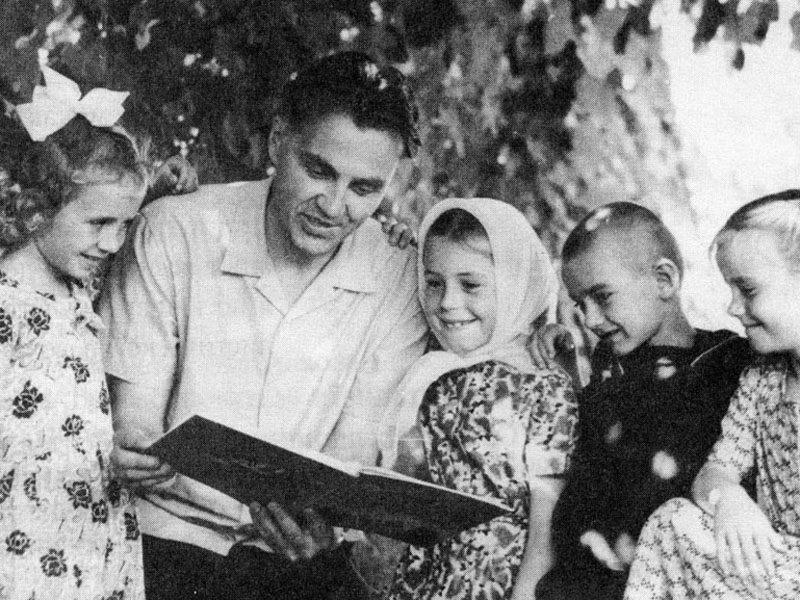 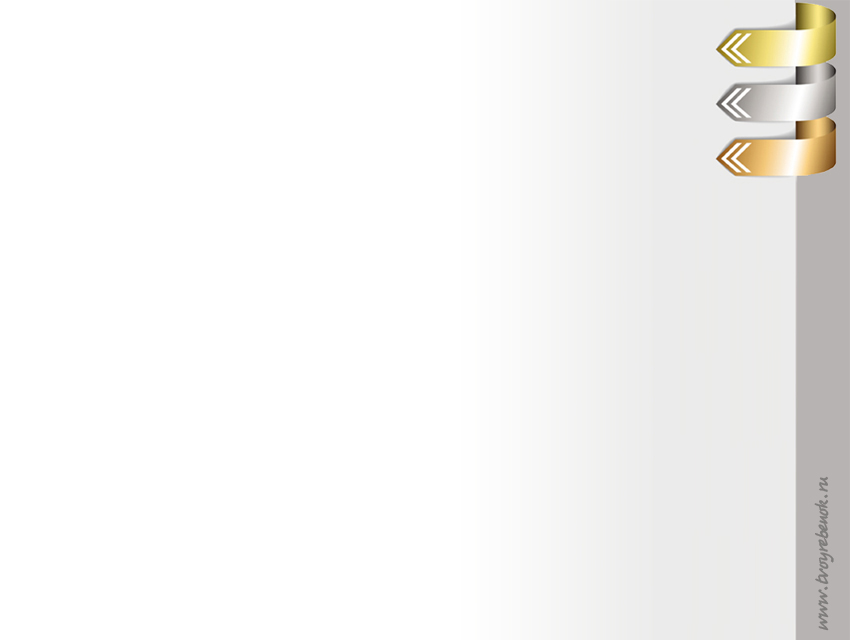 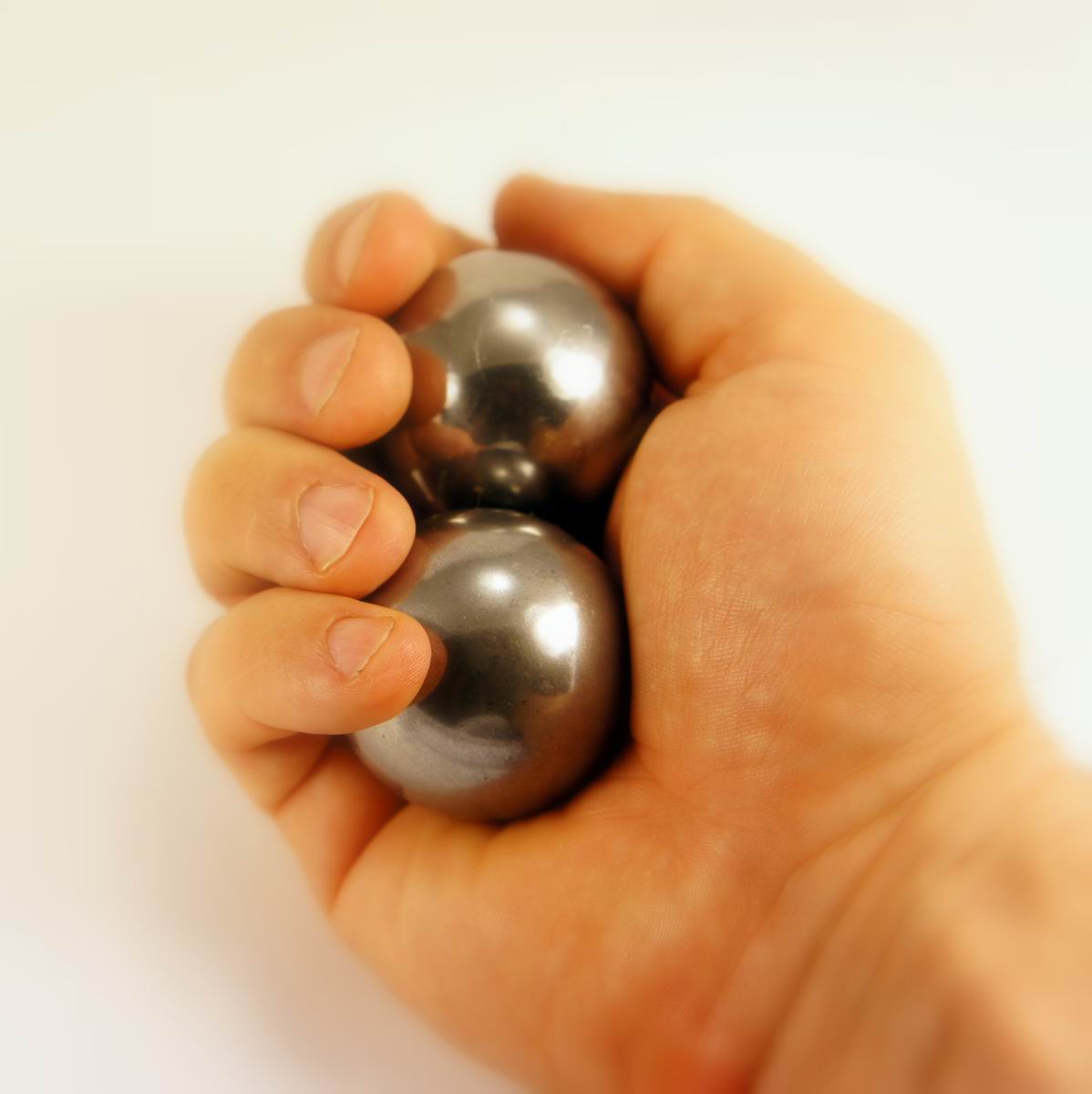 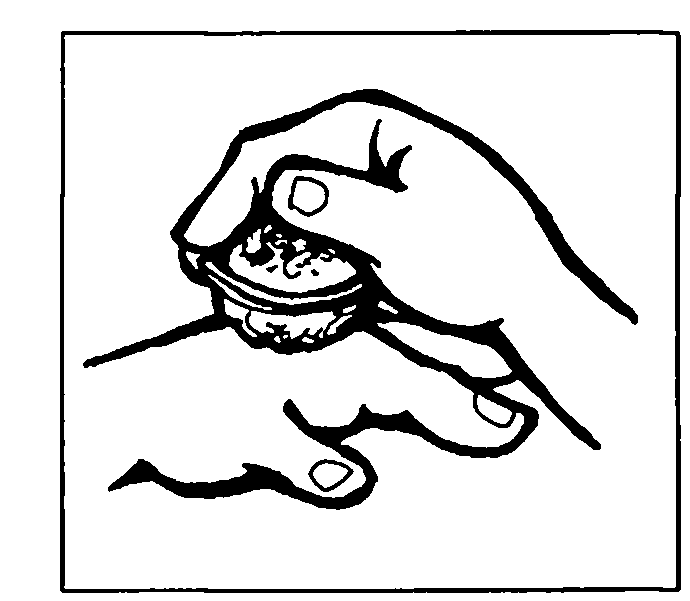 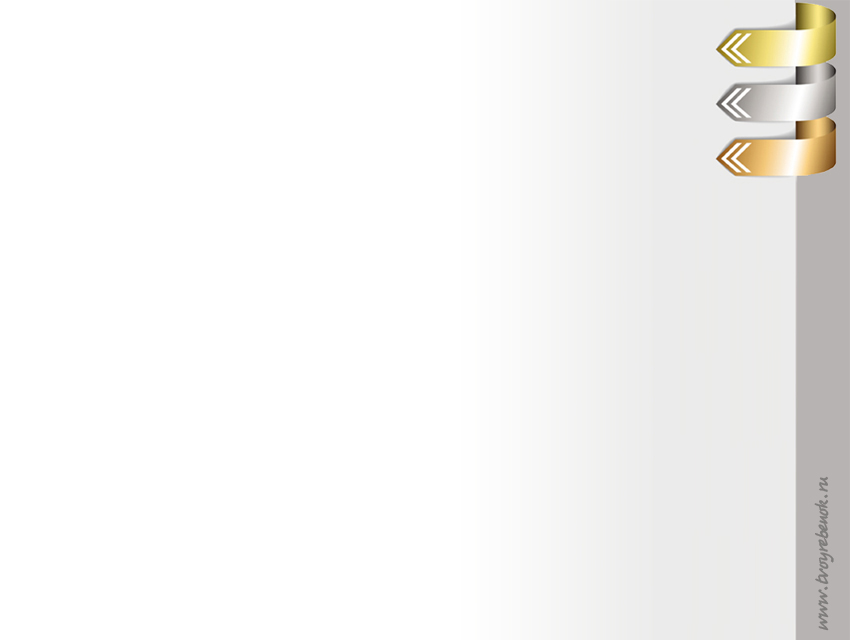 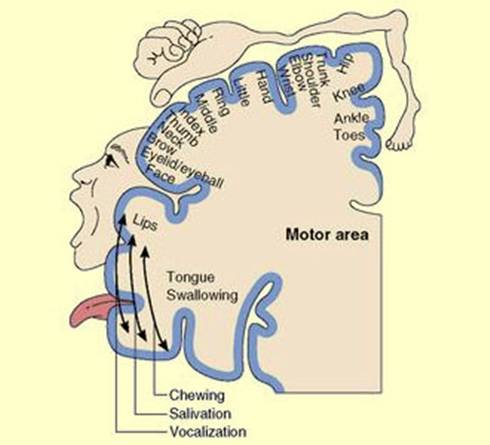 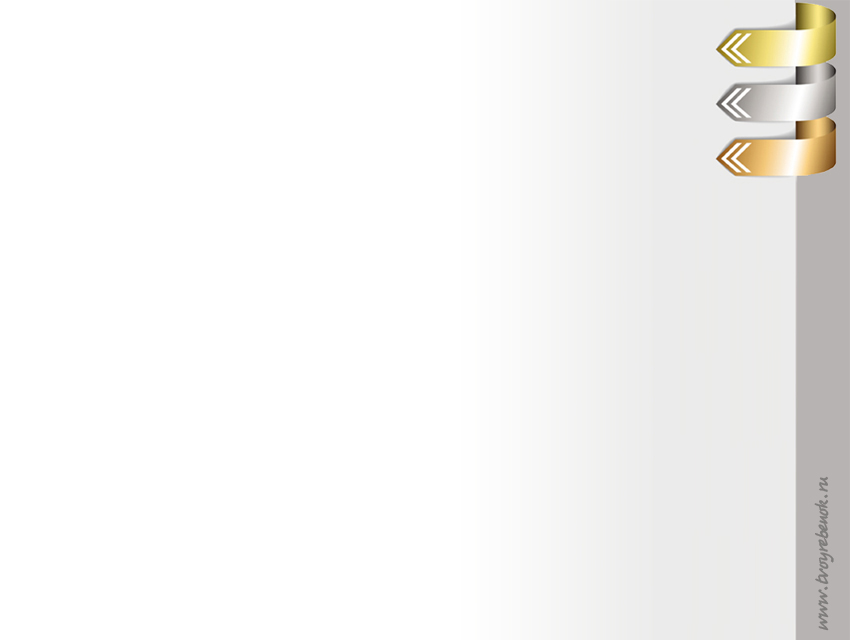 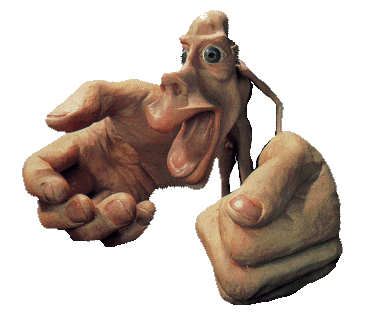 Человек - гомункулус
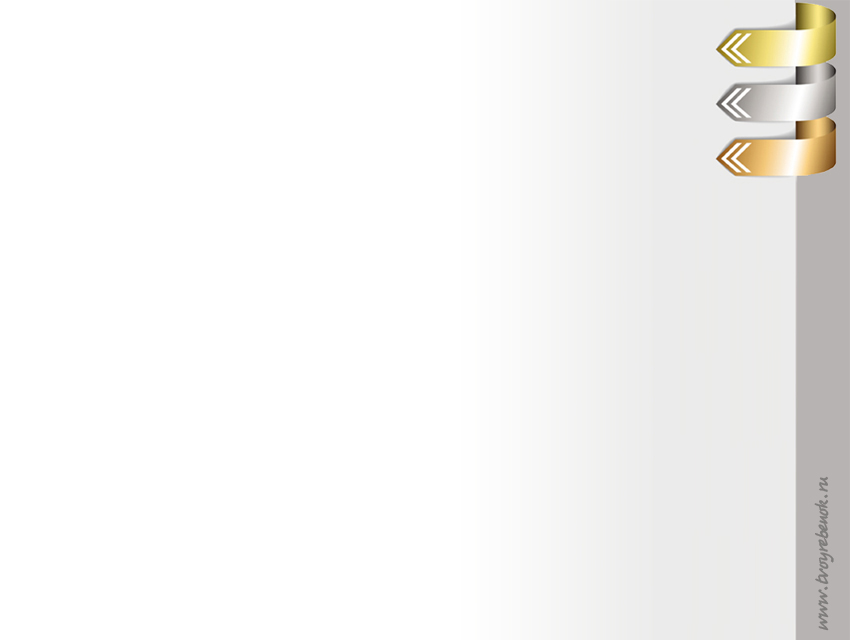 Уровень развития мелкой моторики - один из показателей интеллектуальной готовности ребенка к школьному обучению. Обычно ребенок, имеющий высокий уровень развития мелкой моторики, умеет логически рассуждать, у него достаточно хорошо развиты память. Мышление, внимание, связная речь.
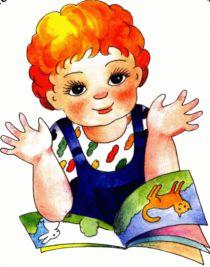 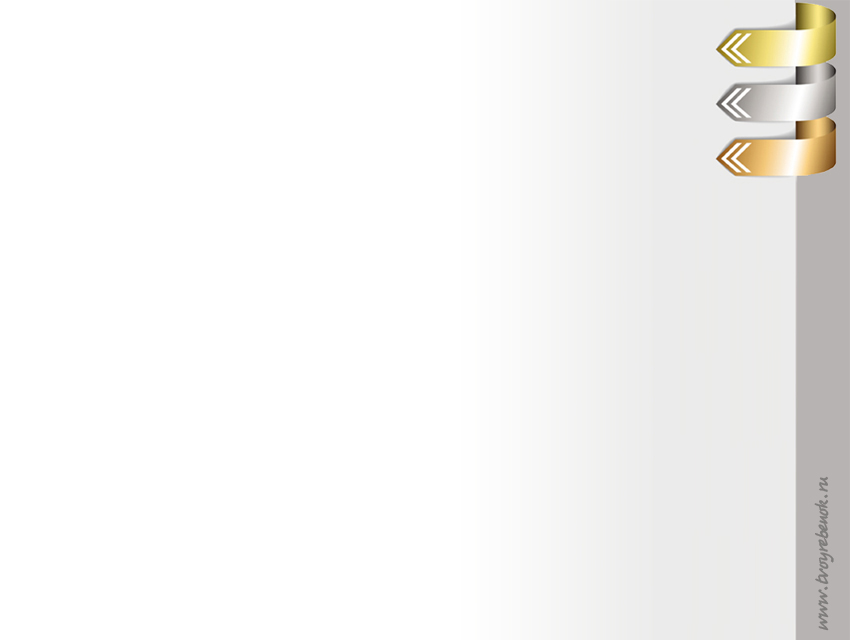 Игры Упражнения
Для развития
Мелкой моторики
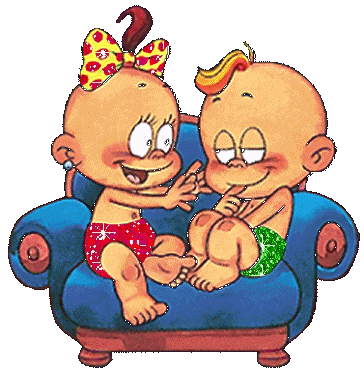 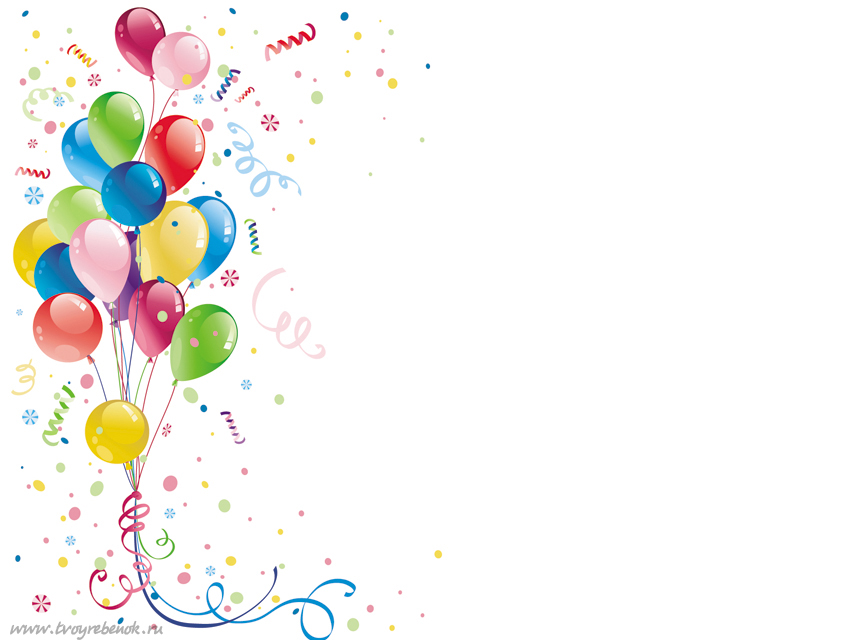 Поглаживание внутренней и наружной поверхностей рук до локтя по направлению «от периферии к центру» – 6–8 раз, отдельно на каждой руке
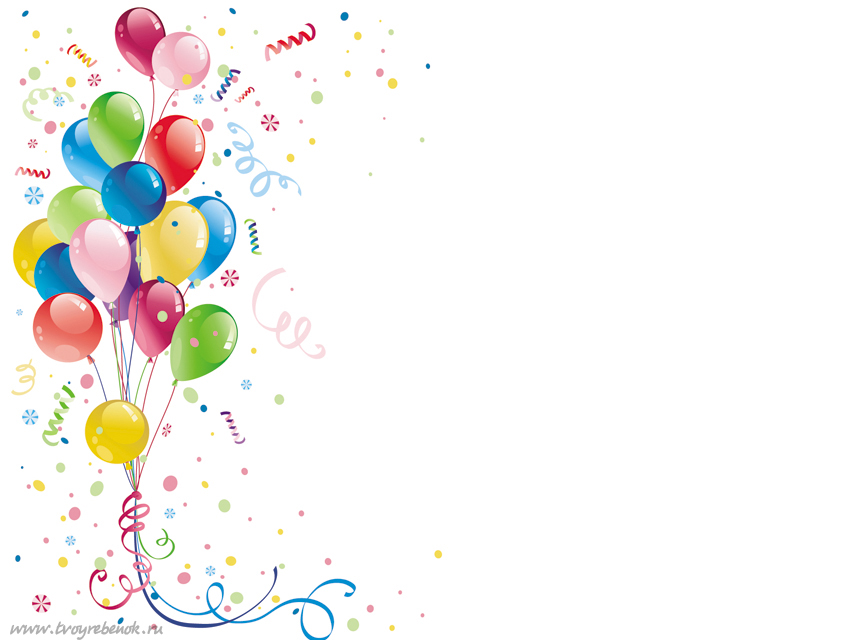 Сгибание и разгибание взрослым всех пальцев руки ребенка одновременно (за исключением большого пальца) – от 2 до 4 раз на каждой руке отдельно
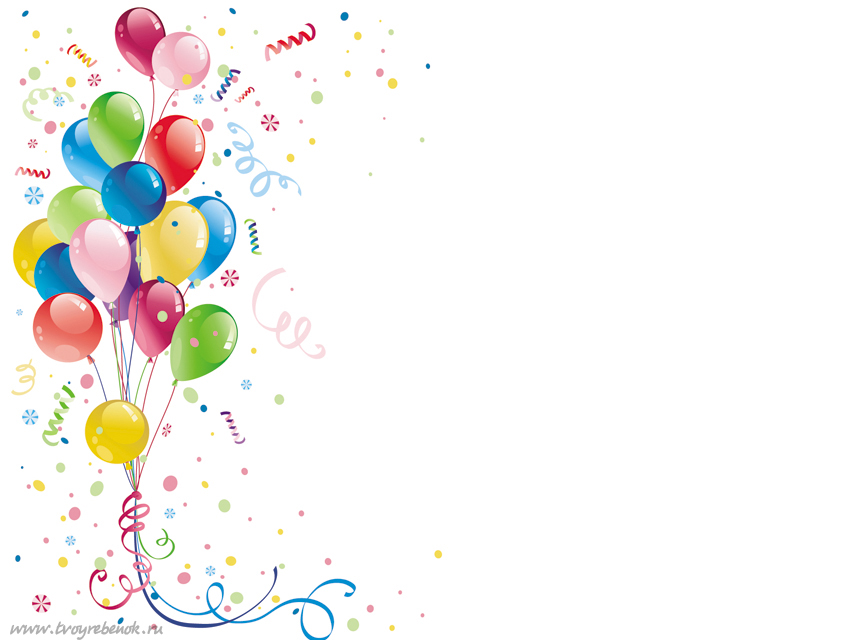 Спиралевидные движения пальцем по раскрытой ладони ребенка от ее середины до основания пальцев с переходом на движение по внутренней стороне большого пальца – 2–4 раза по каждой ладони («рисуем», «мотаем клубочек»)
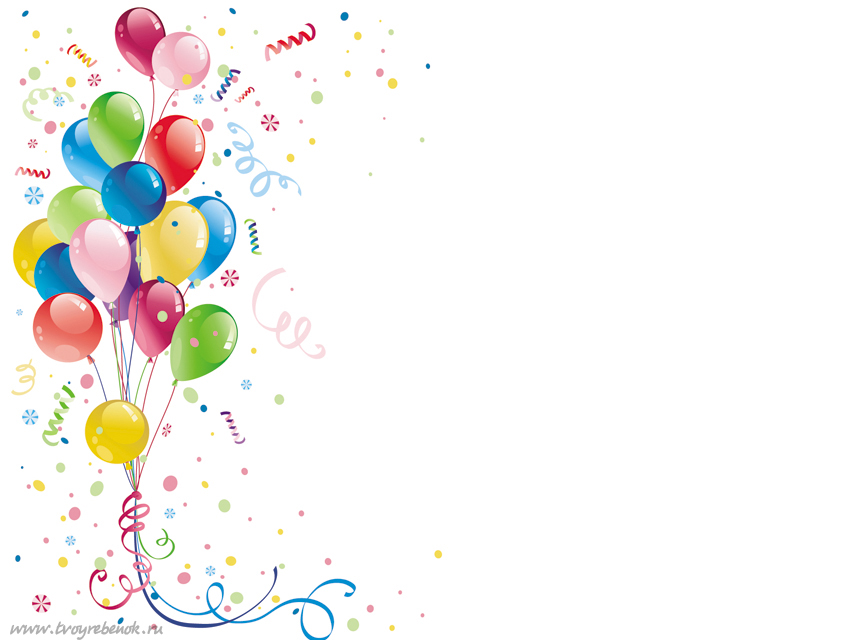 Точечные нажатия большим и указательным пальцами на середину каждой фаланги каждого пальца ребенка по направлению от его кончика к основанию в двух плоскостях: тыльно-ладонной и межпальцевой – все пальцы кисти массируются по очереди 1–2 раза («мы вот так шагаем – топ-топ-топ»)
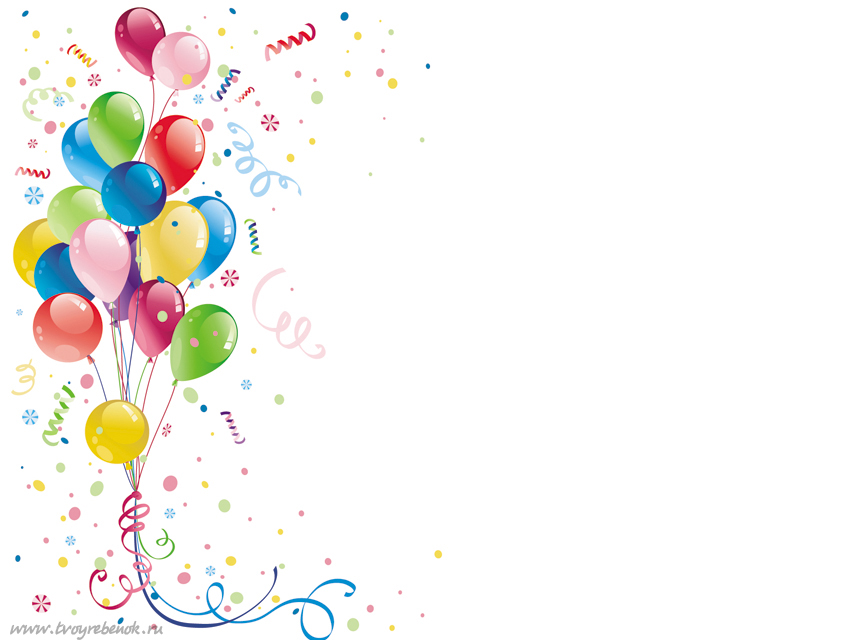 Отведение и приведение большого пальца ребенка в трех направлениях: вперед-назад, в бок – в сторону, по кругу
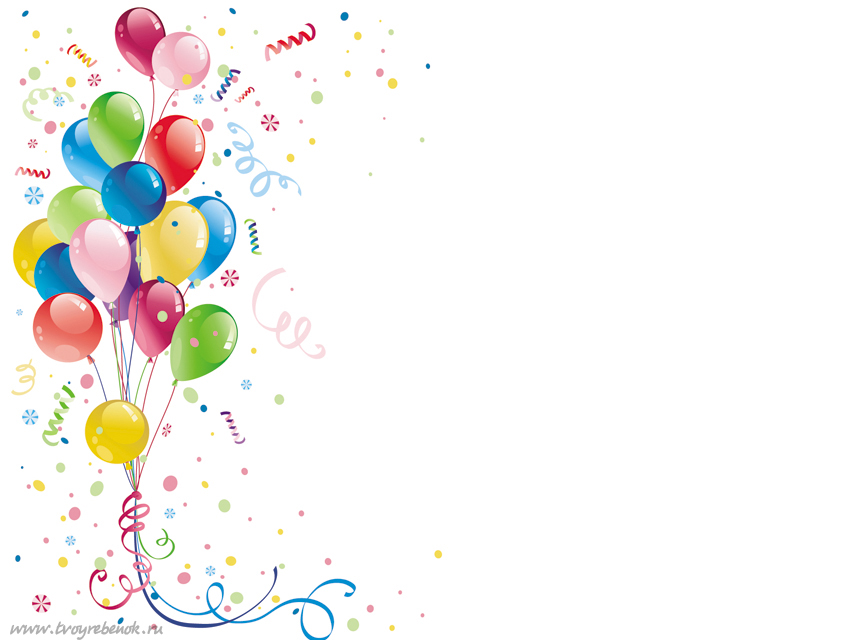 Ласковое поглаживание взрослым каждой ручки ребенка по направлению «от периферии к центру» – 5–6 раз
Поросята
(Пальцы правой руки - поросята, левая рука повернута ладонью вверх)
Этот толстый поросёнок целый день хвостом вилял. (сгибаем-разгибаем мизинец правой руки)
Этот толстый поросёнок спинку об забор чесал. (безымянный палец правой руки "чешется" о ладонь левой руки) 
Ля-ля-ля-ля, лю-лю-лю, поросяток я люблю.  ("Фонарики")
  Ля-ля-ля-ля, лю-лю-лю, поросяток я люблю.  ("Фонарики") 
Этот толстый поросёнок носом землю ковырял. (средний палец правой руки "ковыряет" ладонь левой руки)
Этот толстый поросёнок что-то сам нарисовал. (указательным пальцем правой руки рисуем на ладони левой руки) 
Ля-ля-ля-ля, лю-лю-лю, поросяток я люблю.  ("Фонарики")
  Ля-ля-ля-ля, лю-лю-лю, поросяток я люблю.  ("Фонарики")
Этот толстый поросёнок  - лежебока и нахал, (сгибаем-разгибаем большой правой руки)
 Захотел спать в серединке и всех братьев растолкал. (сжимаем пальцы правой руки в кулак и резко разжимаем)
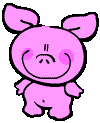 Паучок

(Одна из рук - "веточка", её вытягиваем вперед. пальцы растопырены.
Другая рука - "паучок", который гуляет по "ветке")
Паучок ходил по ветке,
А за ним ходили детки.
Дождик с неба вдруг полил, (выполняем стряхивающее движение кистями рук)
Паучков на землю смыл. (хлопаем ладонями по коленям)
Солнце стало пригревать, (руки поднимаем вверх, перекрещиваем, растопыриваем пальцы)
Паучок ползет опять. 
А за ним ползут все детки,
Чтобы погулять на ветке.
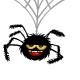 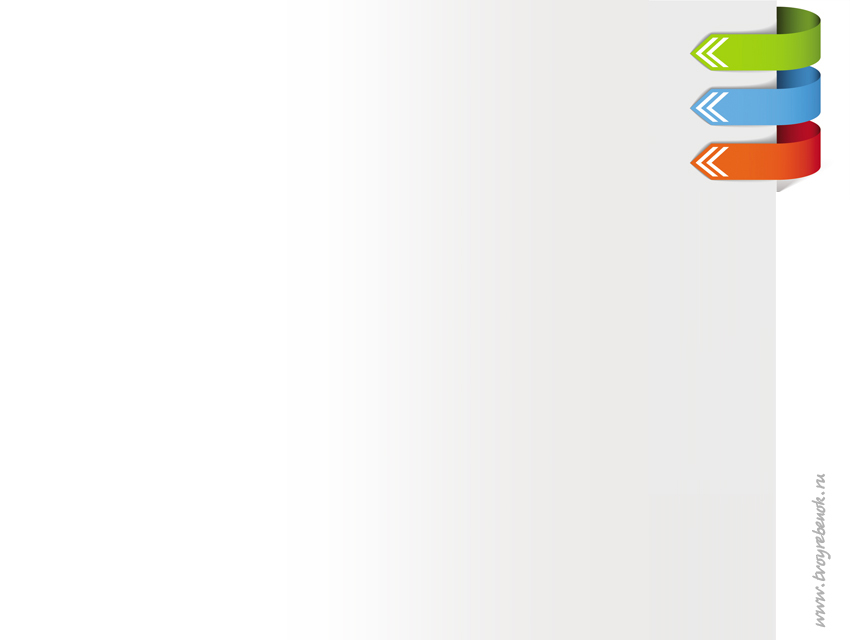 Когда ребенок  разминает тесто, пластилин или глину, происходит самомассаж ладоней и пальцев, развиваются мышцы рук
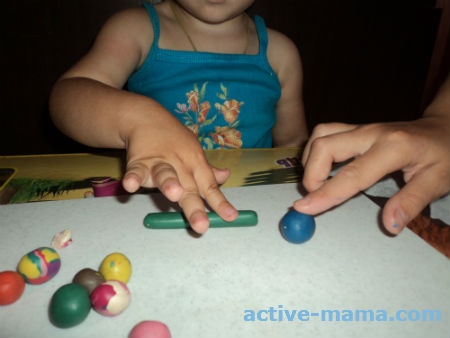 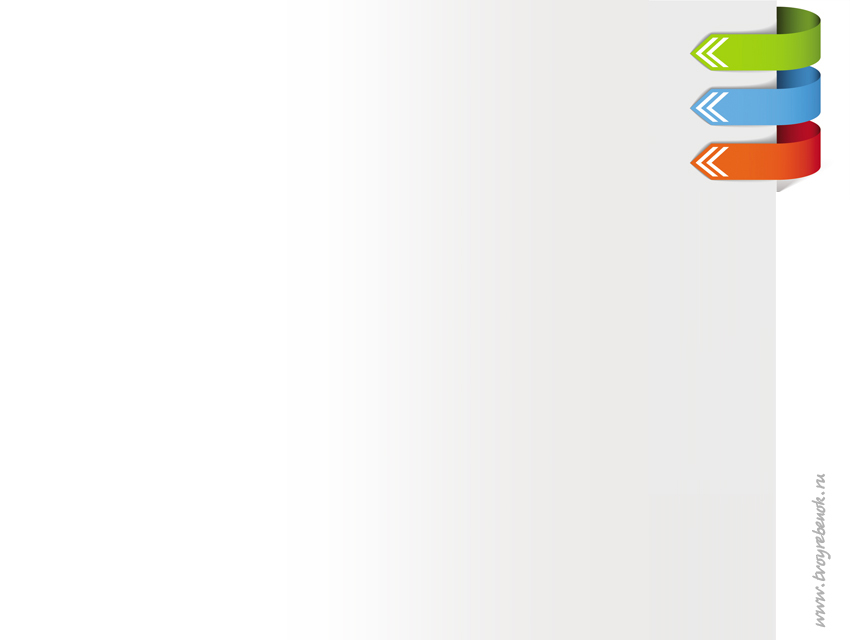 Рвать бумагу, как ни странно, очень полезно, это занятие развивает соотносящие движения рук, развивает хватание. А рвение бумаги по контуру развивает движения кончиков пальцев
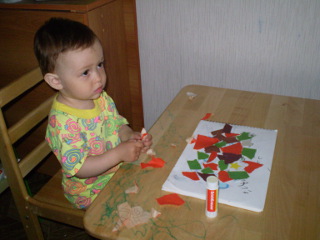 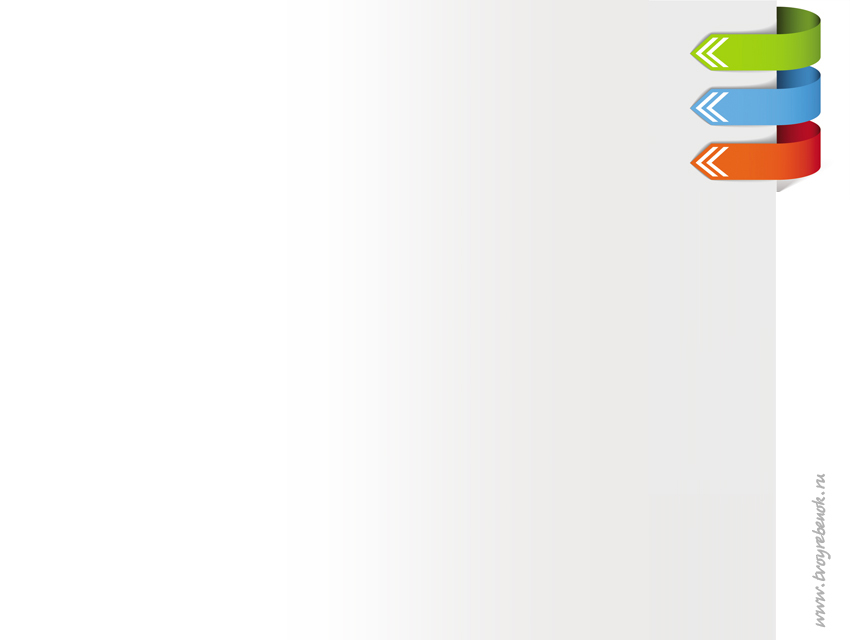 Работа с бусинами, кольцами, шариками также развивает соотносящие движения рук
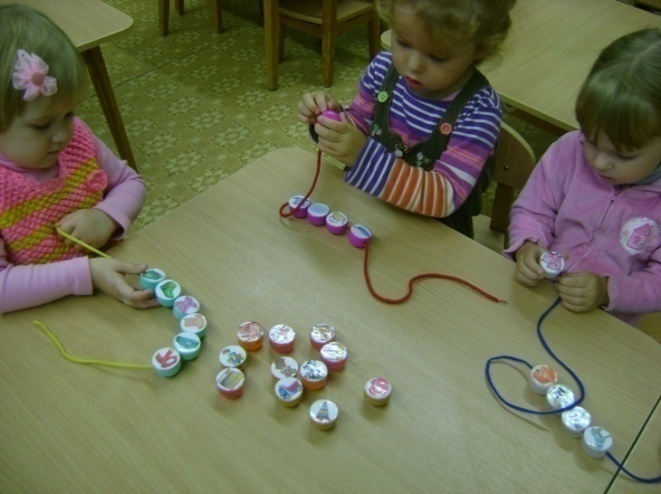 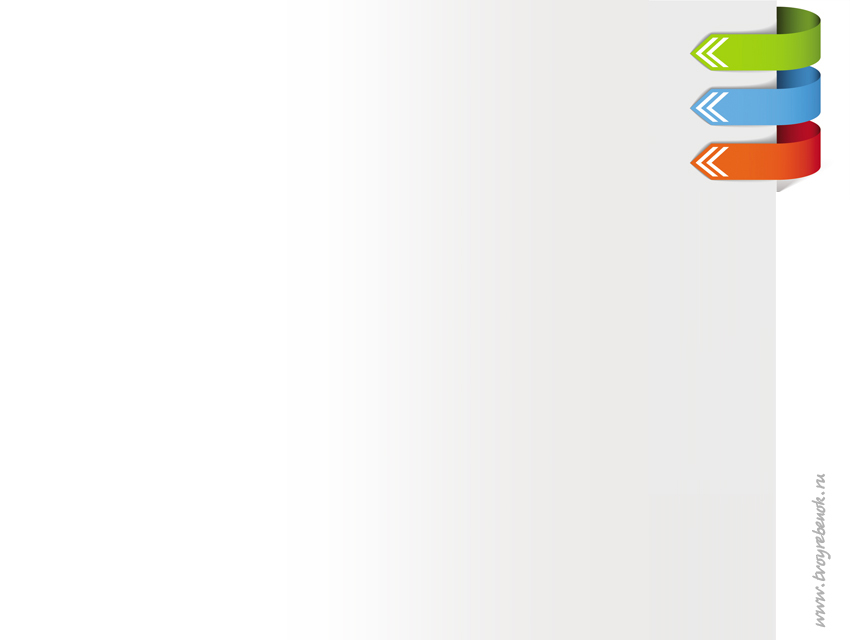 Работа со шнурочками и шнуровка развивает тонкие движения пальцев рук
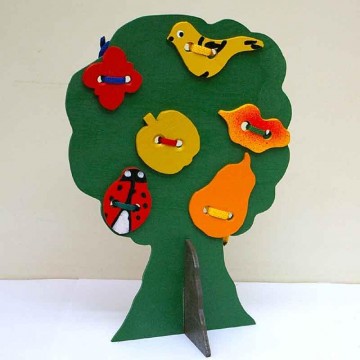 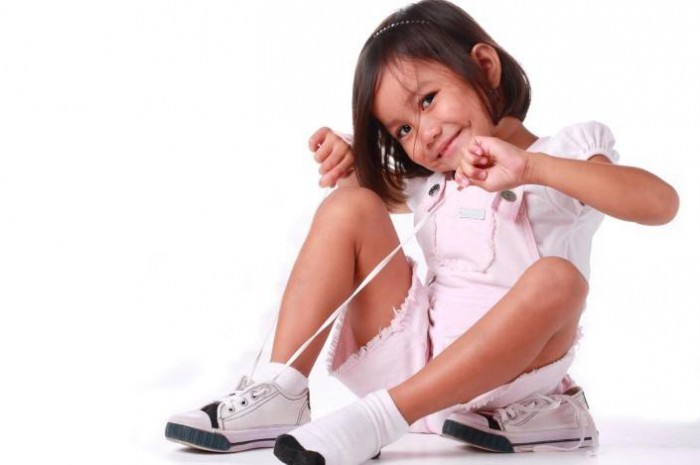 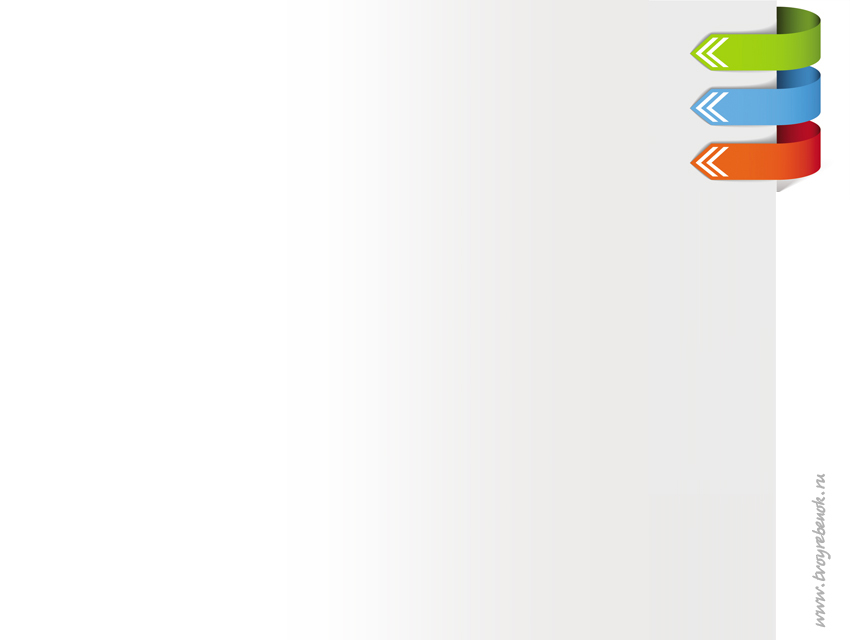 «Репка»
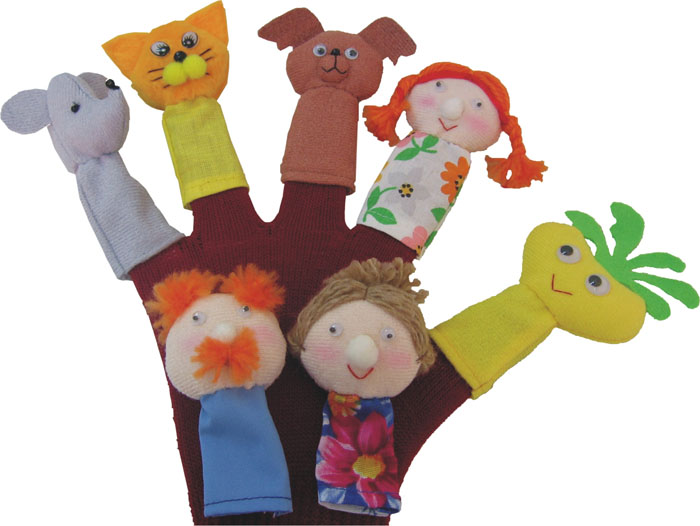 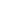 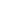 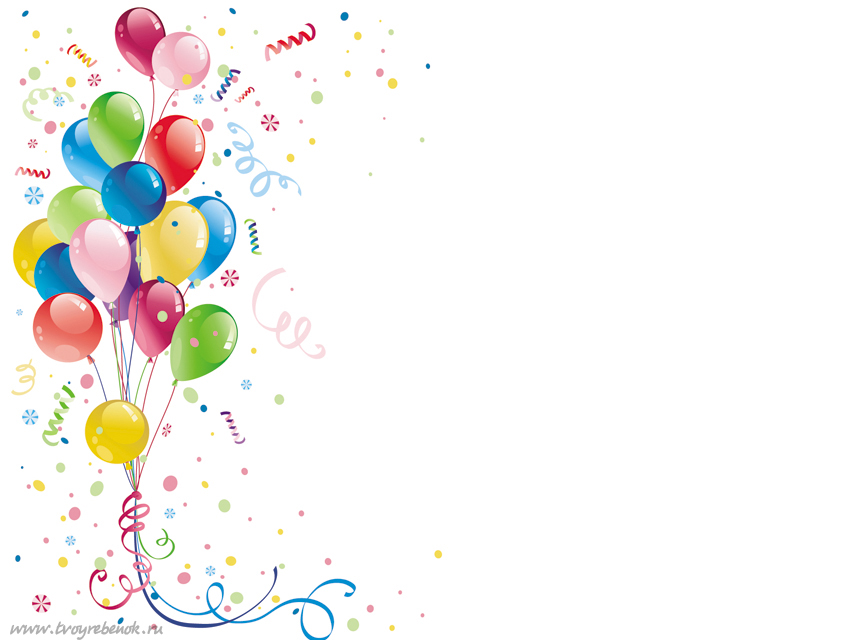 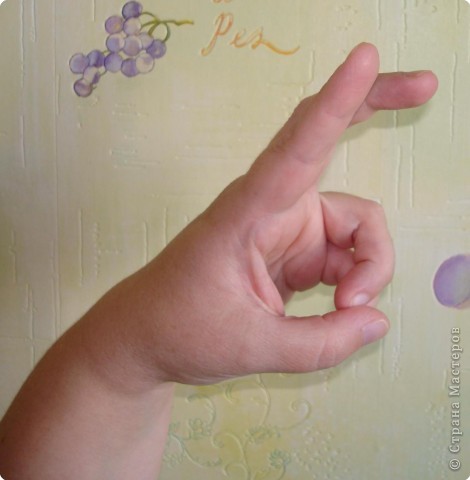 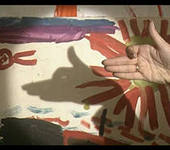 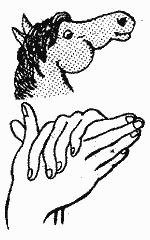 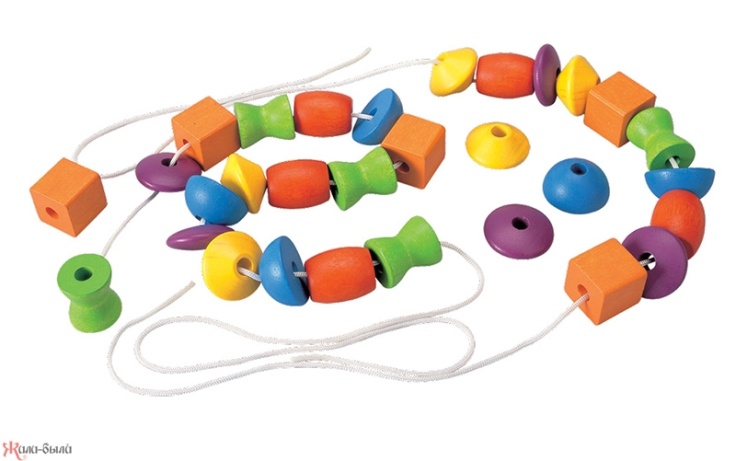 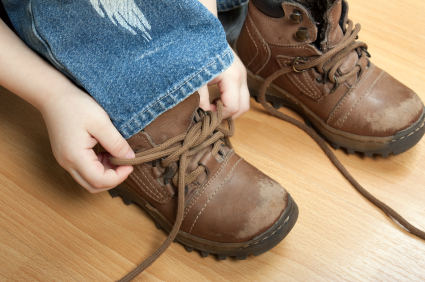 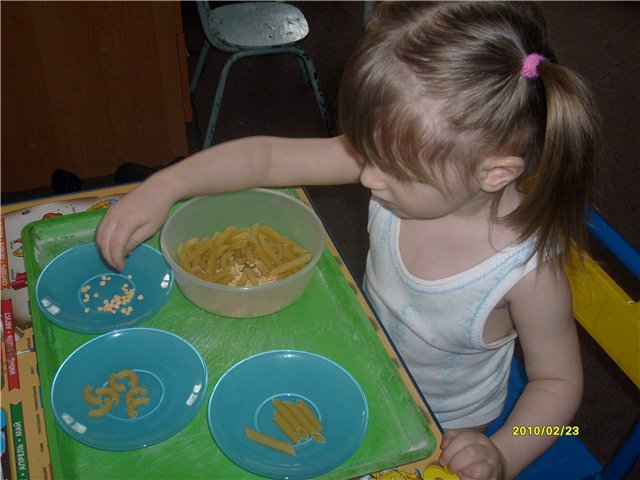 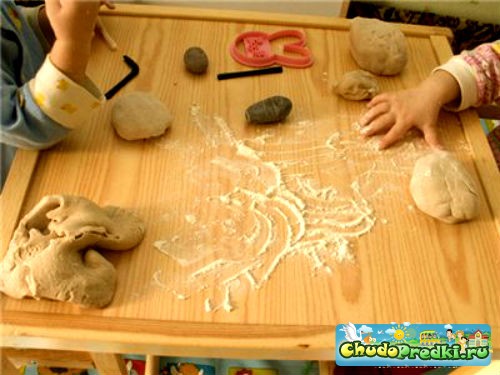 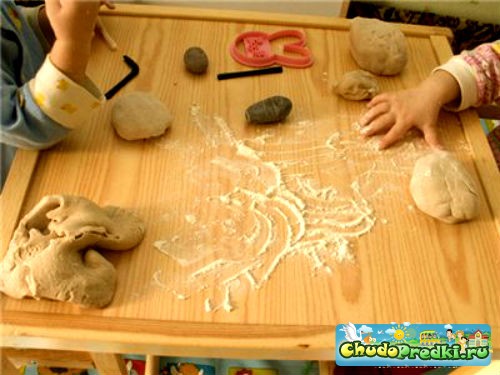 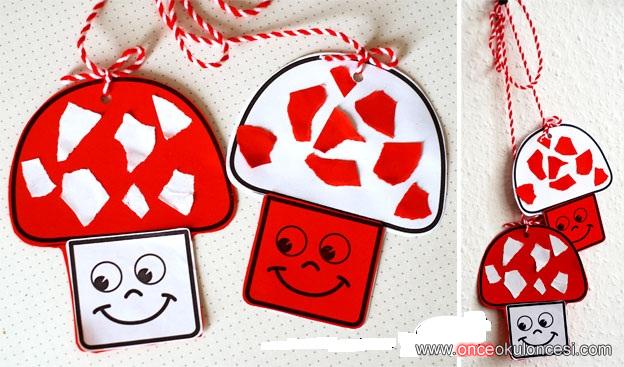 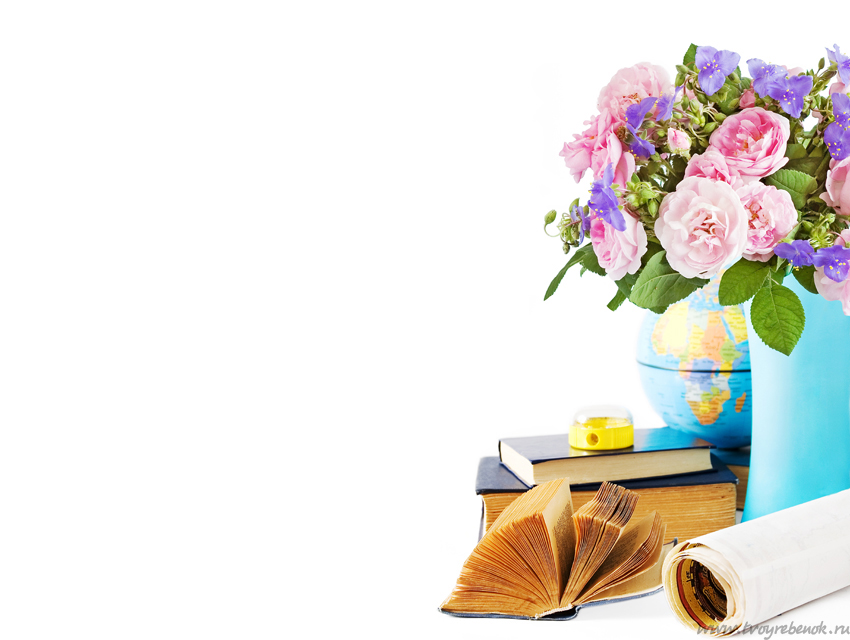 До новых встреч!!!
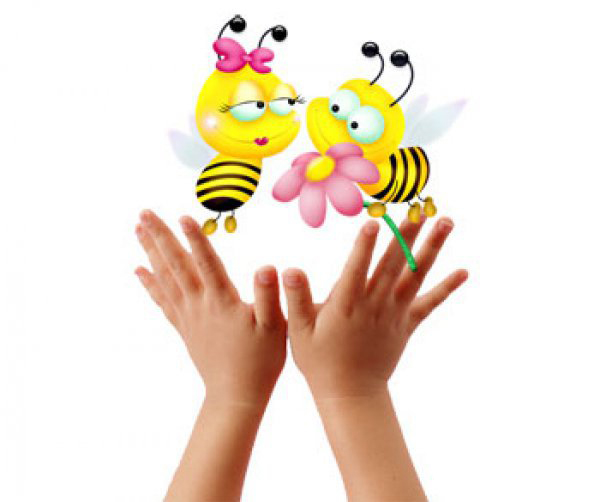